Thứ…ngày…tháng…năm 2022
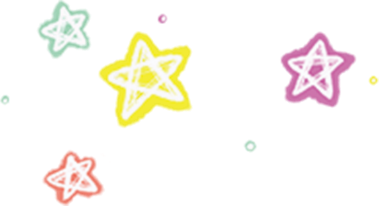 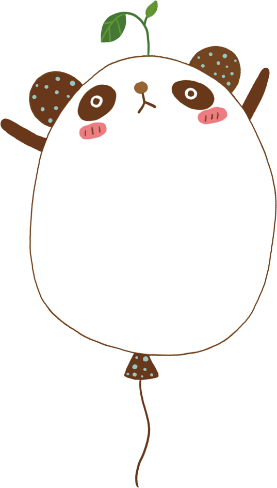 Hoạt động trải nghiệm
Tuần 8
Người tiêu dùng thông minh – cũ mà vẫn tốt
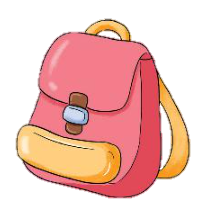 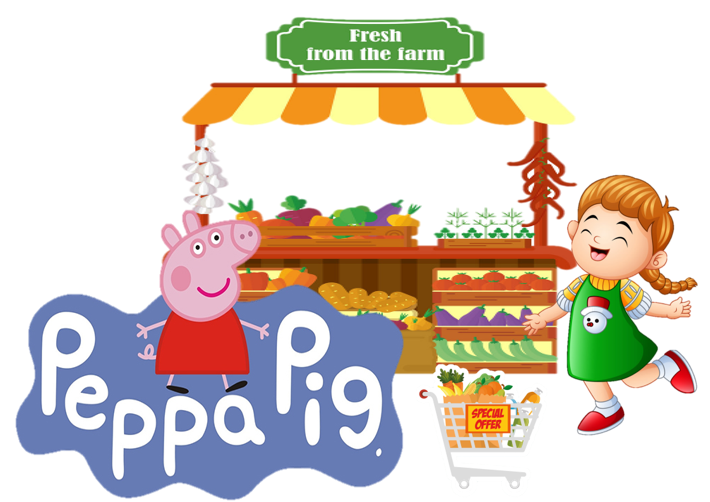 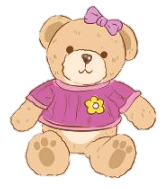 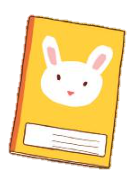 TIẾT 1
SINH HOẠT DƯỚI CỜ
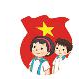 NGÀY HỘI “ TIÊU DÙNG THÔNG MINH”
Giao lưu với khách mời về cách chi tiêu thông minh.
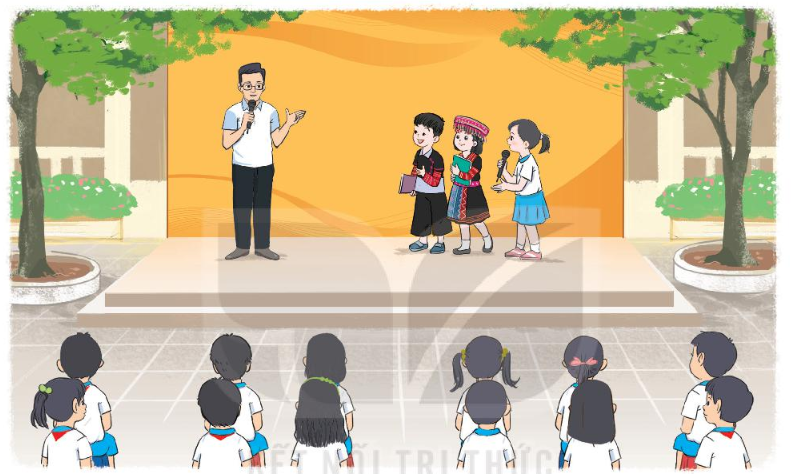 TIẾT 2
Hoạt động giáo dục theo chủ đề:
Người tiêu dùng thông minh
KHỞI ĐỘNG
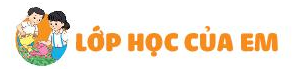 Người tiêu dùng thông minh
1. Kể chuyện tương tác Tôi thực sự cần gì?
- Tham gia kể câu chuyện về các con thú nhỏ đòi mẹ mua những món đồ không cần đến:
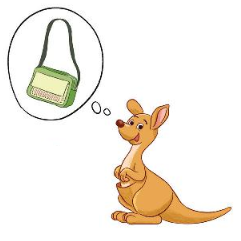 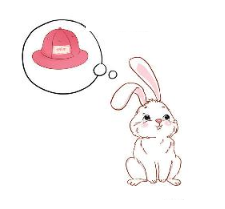 + Thỏ con tai dài muốn mua mũ đội.
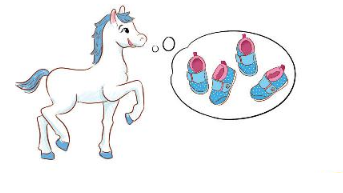 + Chuột túi muốn mua túi đeo.
+ Ngựa con đòi mua giày.
- Giải thích và thuyết phục các con thú nghĩ lại, không mua những món đồ không cần thiết.
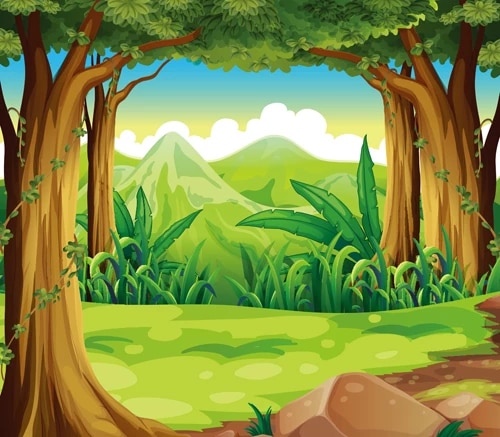 Không nên mua mũ vì con có đôi tai dài không thể đội vừa những chiếc mũ thông thường. Hơn nữa đôi tai dài đó cũng có thể che nắng cho con.
Con muốn mua mũ đội.
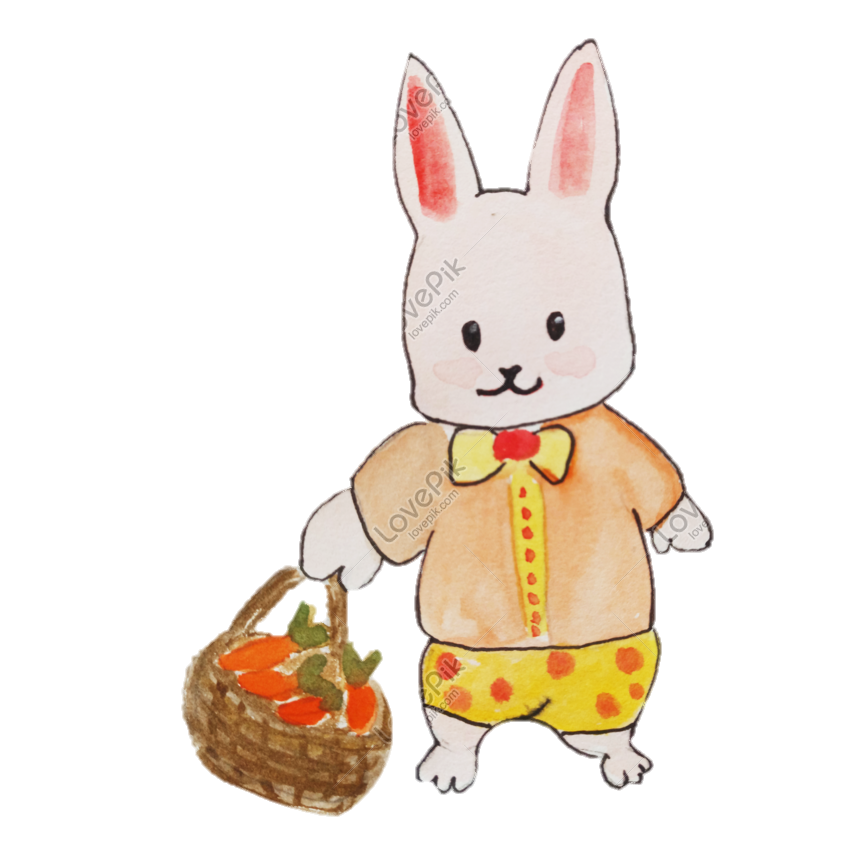 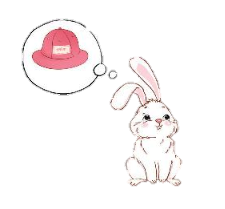 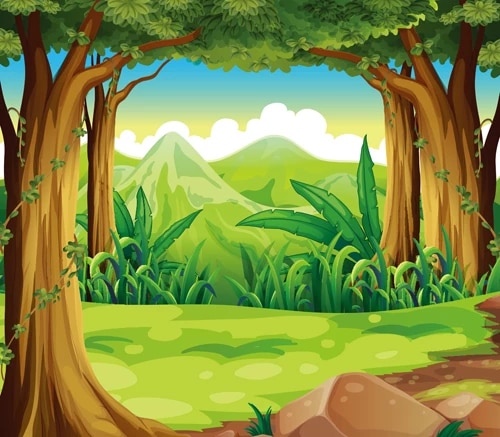 Không nên mua túi đeo vì con đã có một chiếc túi rất hữu dụng ở trước bụng
Con muốn mua túi đeo
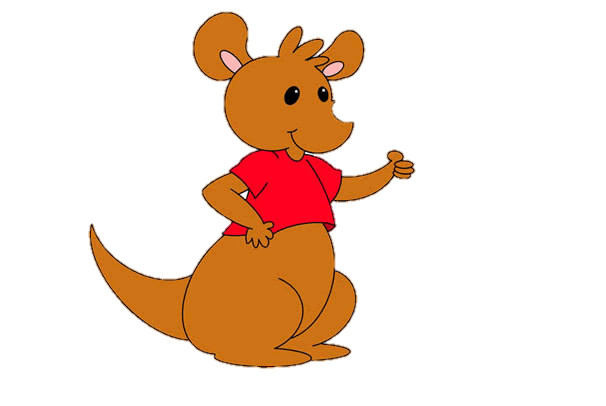 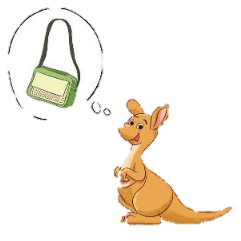 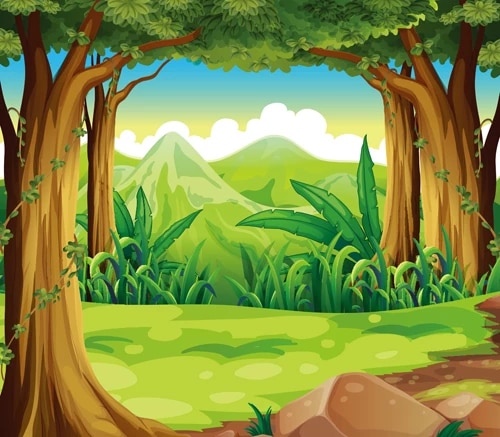 Không nên mua thêm giày vì dưới lòng bàn chân của con đã có một lớp móng rất dày dặn.
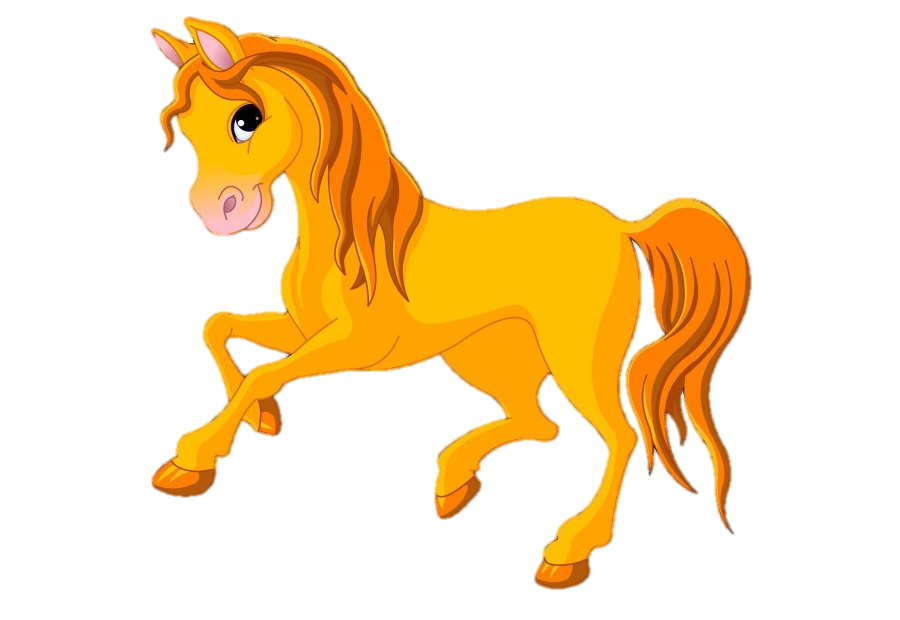 Con muốn mua giày
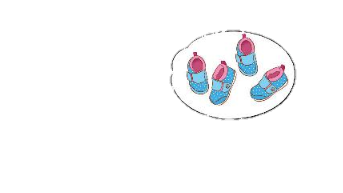 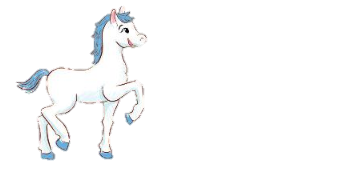 Khám phá chủ đề
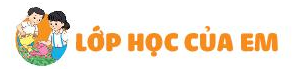 Sắm vai xử lí tình huống
- Sử dụng những câu hỏi dưới dưới đây để xử lý những tình huống tiêu dùng:
+ Bạn đã có món đồ đó chưa?
+ Nếu đồ cũ mà vẫn dùng được thì sao?
+ Nếu đồ vật đó hỏng, có cách nào để sửa không?
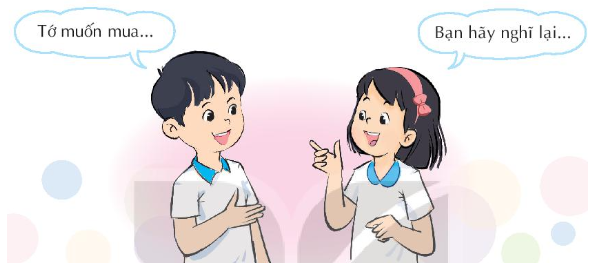 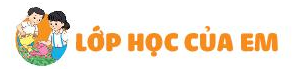 Sắm vai xử lí tình huống
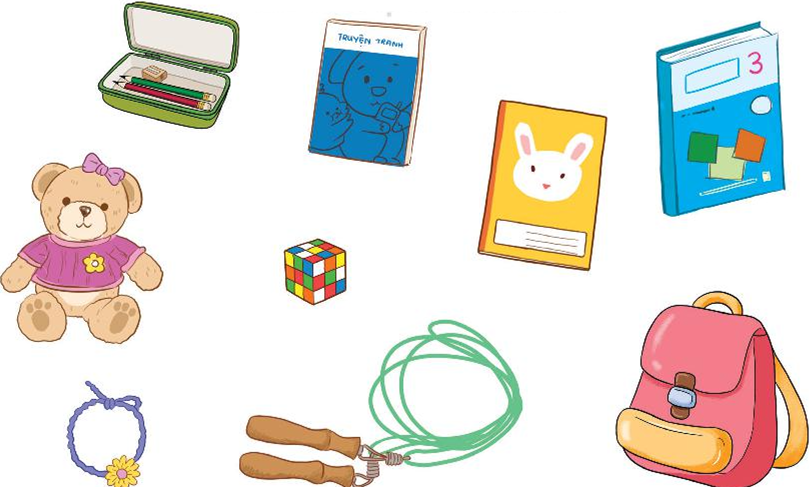 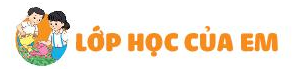 Sắm vai xử lí tình huống
Bạn hãy nghĩ lại về việc mua thêm cặp tóc vì nó thật sự không cần thiết và lãng phí khi thay đổi màu cặp tóc mỗi ngày.
Tớ muốn mua thêm dây buộc tóc để thay đổi màu dây buộc mỗi ngày.
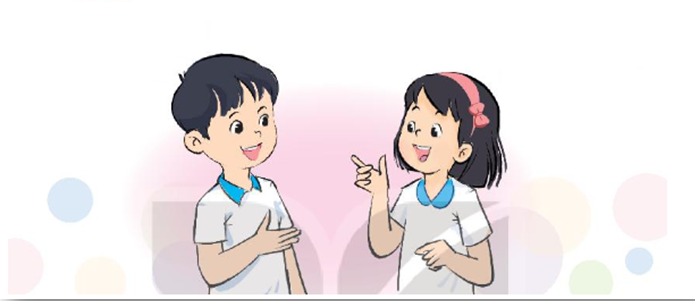 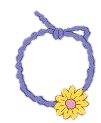 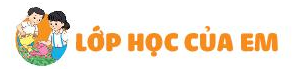 Sắm vai xử lí tình huống
Mình muốn mua thêm hộp bút mới để thay hộp bút cũ đã bị rách một góc:
Mình nghĩ bạn không nên mua thêm hộp bút mới. Bởi vì hộp bút cũ của bạn mới chỉ bị hỏng một chút, chúng ta có thể dùng keo để gắn lại và tiếp tục sử dụng.
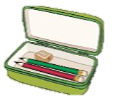 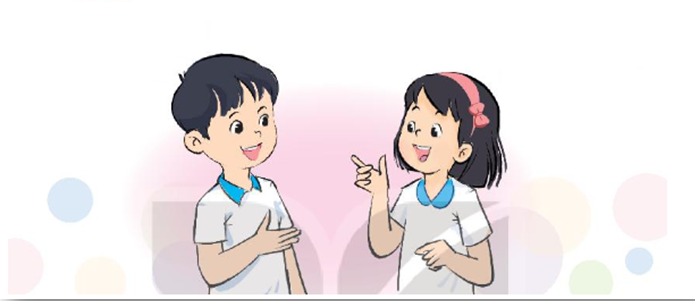 Mở rộng
Và tổng kết chủ đề
Cùng đọc bí kíp:
“Muốn – cần – có thể”
Nhóm 1:
	Tớ MUỐN mua 
	Một món đồ!
Nhóm 2:
	Trước khi mua 
	Hãy nghĩ lại! 
	Món đồ đó 
	Có CẦN không?
Nhóm 3:
	Và nghĩ xem 	Tiền có đủ? 
	Liệu CÓ THỂ 	Mua hay không?
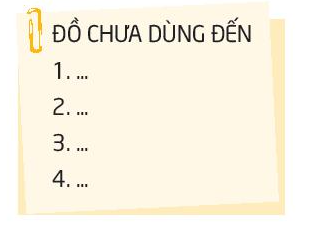 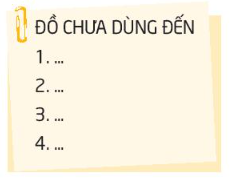 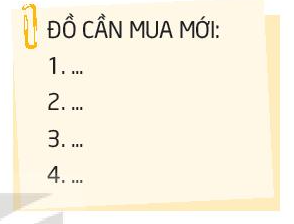 CAM KẾT HÀNH ĐỘNG
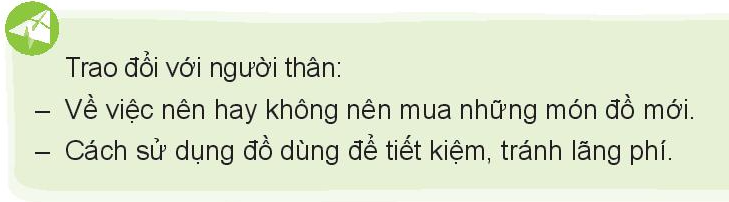 TIẾT 3
SINH HOẠT LỚP
Cũ mà vẫn tốt
TỔNG KẾT TUẦN
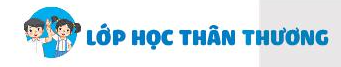 Cũ mà vẫn tốt
HOẠT ĐỘNG TỔNG KẾT TUẦN
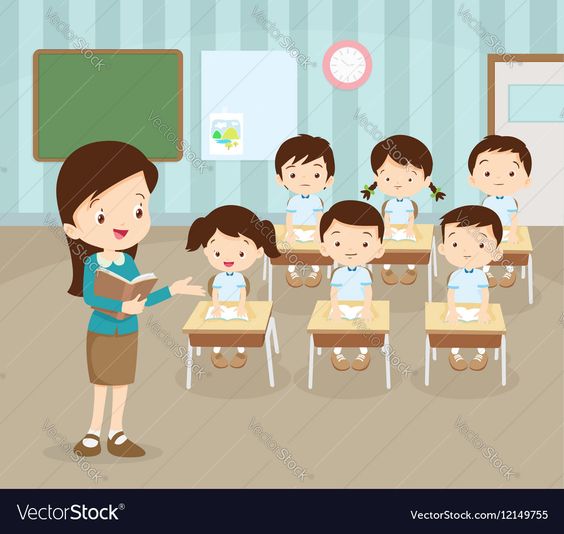 - Tổng kết hoạt động tuần
- Đề ra phương hướng hoạt động tuần tới
CHIA SẺ THU HOẠCH SAU TRẢI NGHIỆM
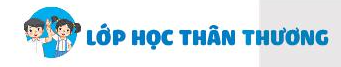 Cũ mà vẫn tốt
1. CHIA SẺ KẾT QUẢ KIỂM TRA ĐỒ DÙNG CÁ NHÂN
- Liệt kê những món đồ cần mua mới.
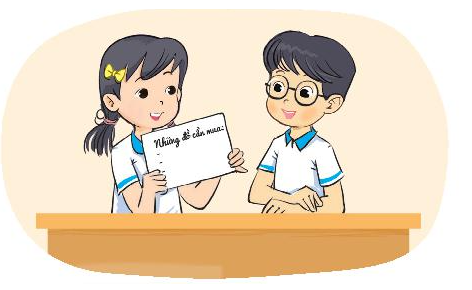 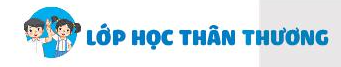 - Kể tên những đồ dùng có thể sử dụng lại:
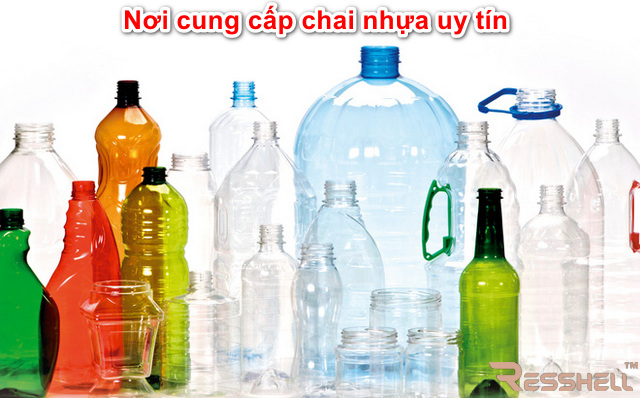 Vỏ chai nhựa
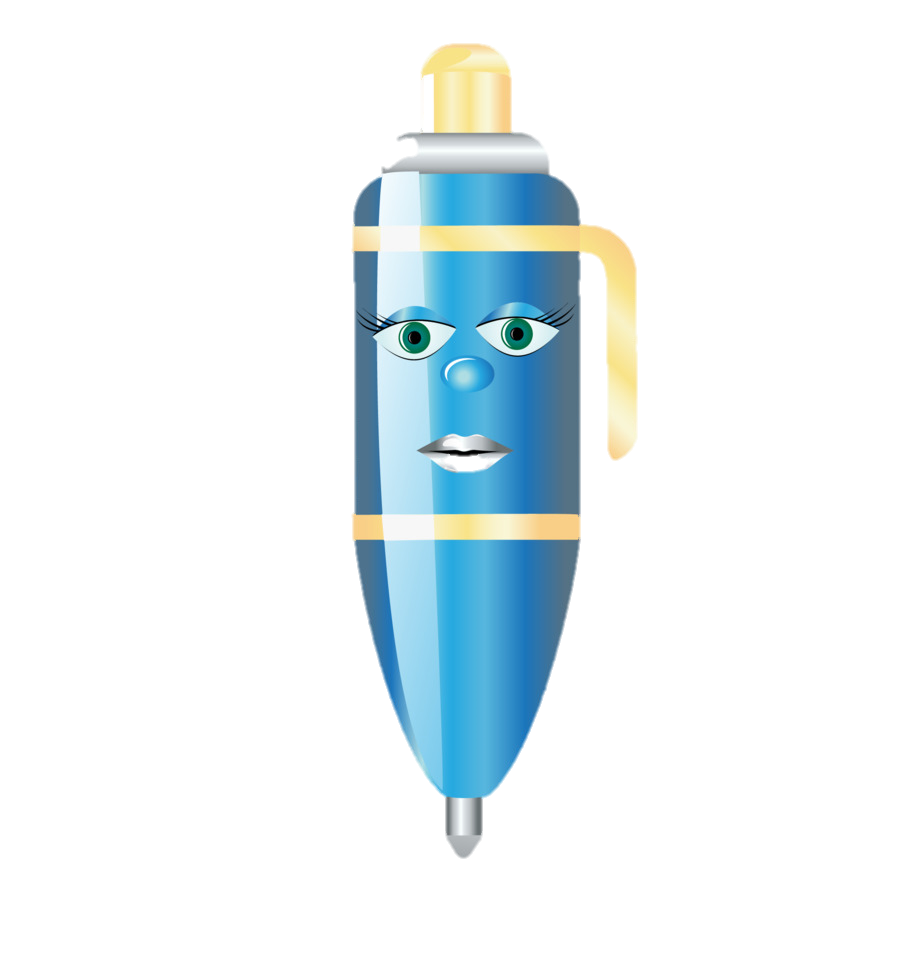 Bút đã hết mực
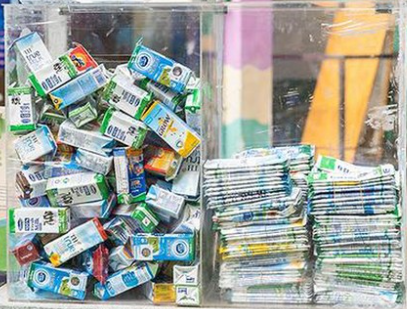 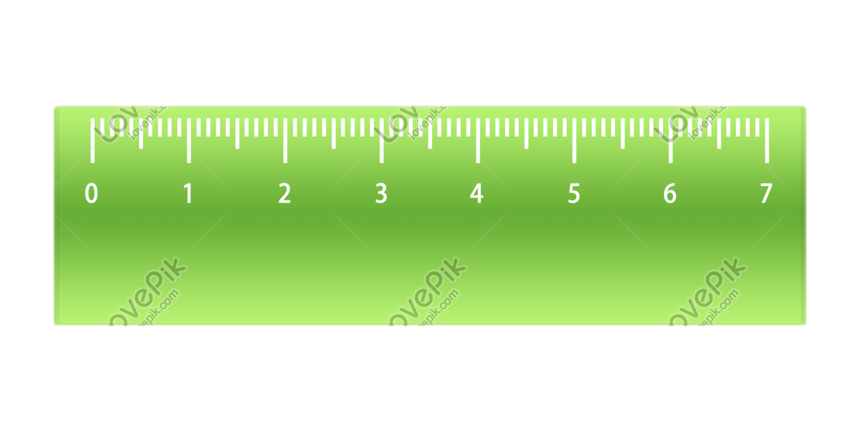 Hộp sữa
Thước kẻ bị gãy
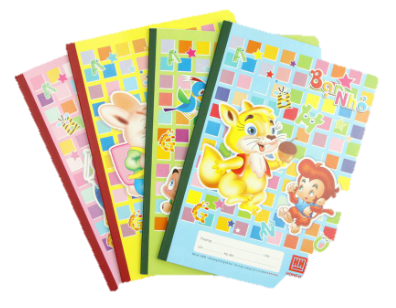 Vở đã viết
HOẠT ĐỘNG NHÓM
Thực hành sửa đồ dùng bị hỏng
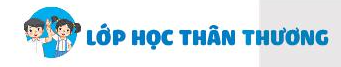 2. Thực hành sửa lại đồ dùng bị hỏng
- Dán lại trang sách.
- Bọc lại sách, vở.
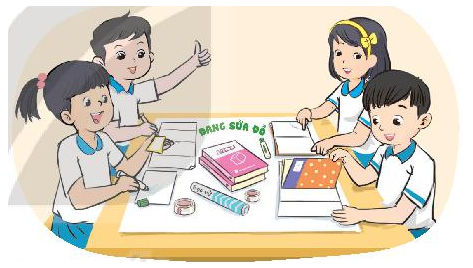 CAM KẾT HÀNH ĐỘNG
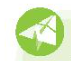 Thực hành sửa chữa đồ dùng bị hỏng theo hướng dẫn của người thân.
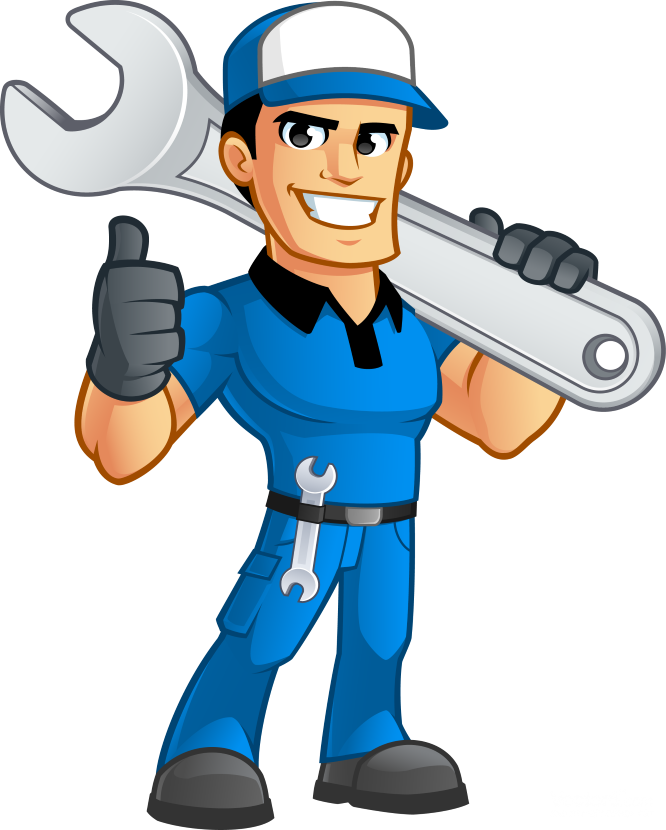 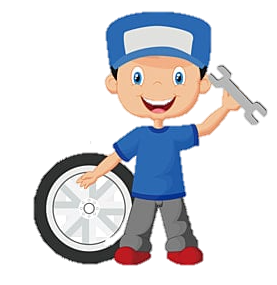 Tự đánh giá sau chủ đề
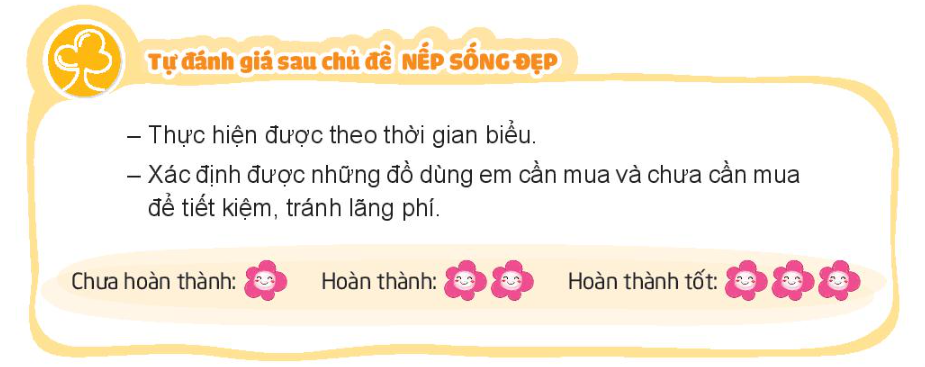 CỦNG CỐ - DẶN DÒ
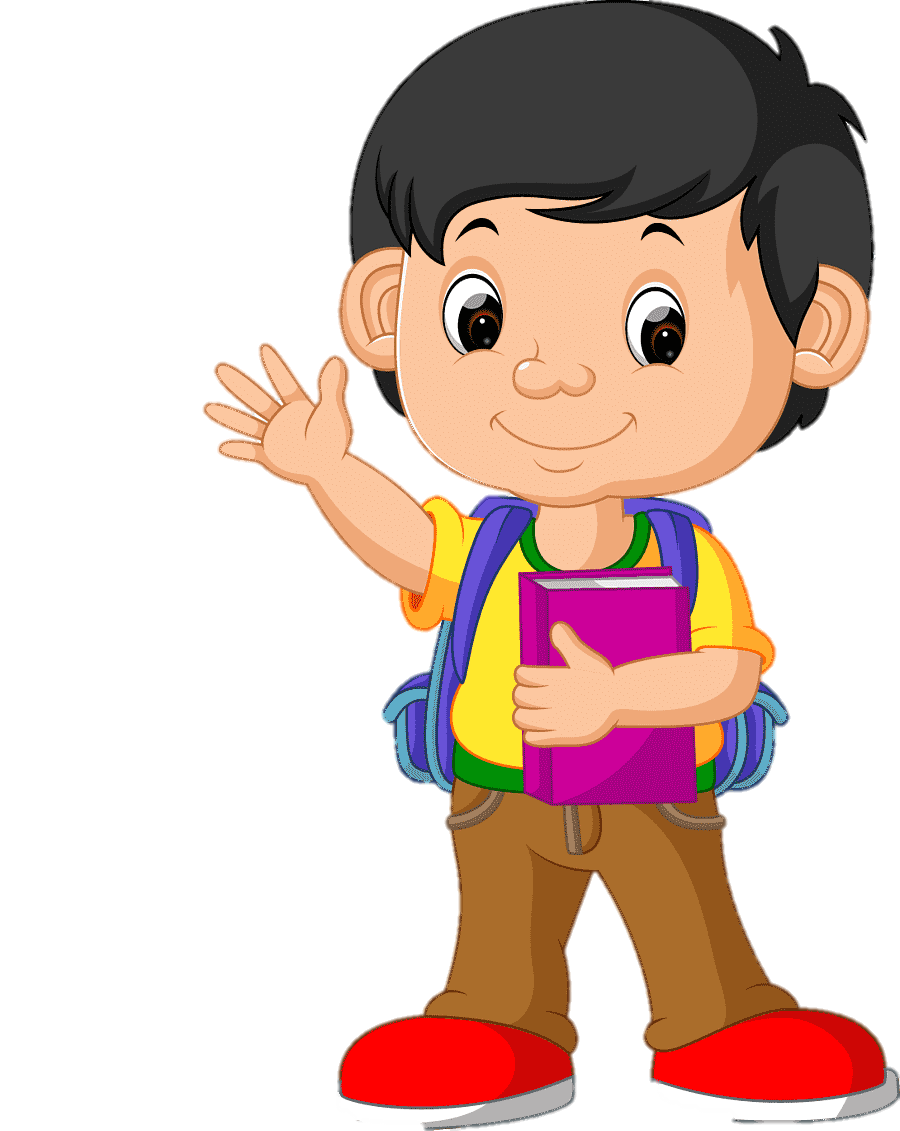 Hẹn gặp lại các em!